Principles of Management
Chapter 6 International Management
Learning Outcomes
After reading this chapter, you should be able to answer these questions:

Why is it important to understand and appreciate the importance of international management in today’s world?
What is culture, and how can culture be understood through Hofstede’s cultural framework?
Why is an understanding of cultural stereotyping important, and what can students do to prepare for cultural stereotyping by looking at social institutions?
What steps can you undertake to be better prepared for cross-cultural assignments?
What are the main strategies that companies can use to go international?
Why might it be necessary for a company to go international, and how might it accomplish this goal?
Exhibit 6.2 Foreign Direct Investment Inflows from Other Countries
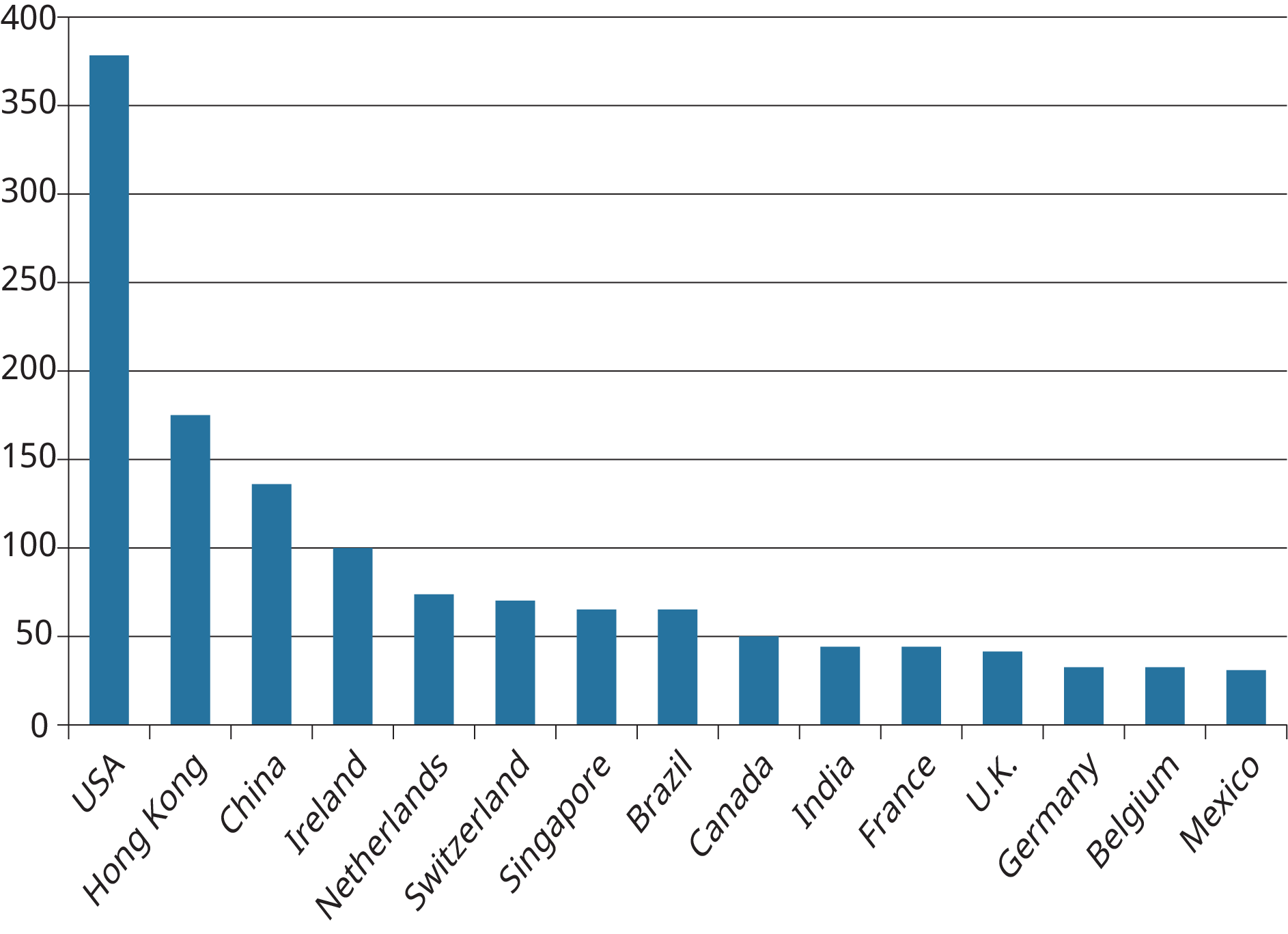 Based on: UNCTAD, 2016, World Investment Report, 2016. (Attribution: Copyright Rice University, OpenStax, under CC-BY 4.0 license)
1. Why is it important to understand and appreciate the importance of international management in today’s world?
Concept Check
Describe the lowering of trade barriers and its impact on international business.
What is foreign direct investment?
What has the role of the Internet had on international business?
Table 6.1 Hofstede’s Model of National Culture
Adapted from Geert Hofstede, “Culture’s consequences: Comparing values, behaviors and institutions across nations,” 2nd edition, 2001, Thousand Oaks, CA: Sage Publications.
 (Attribution: Copyright Rice University, OpenStax, under CC-BY 4.0 license)
Table 6.2 Implications of Power Distance PAGE 166
Adapted from Geert Hofstede, “Culture’s consequences: Comparing values, behaviors and institutions across nations,” 2nd edition, 2001, page 107-108, Thousand Oaks, CA: Sage Publications.
 (Attribution: Copyright Rice University, OpenStax, under CC-BY 4.0 license)
Table 6.3 Implications of Individualism
Adapted from Geert Hofstede, “Culture’s consequences: Comparing values, behaviors and institutions across nations,” 2nd edition, 2001, page 169-170, Thousand Oaks, CA: Sage Publications.
Table 6.4 Implications of Uncertainty Avoidance
Based on Geert Hofstede, “Culture’s consequences: Comparing values, behaviors and institutions across nations,” 2nd edition, 2001, page 169-170, Thousand Oaks, CA: Sage Publications.
2. What is culture, and how can culture be understood through Hofstede’s cultural framework?
Concept Check
Describe Hofstede’s approach to defining national culture.
Describe power distance and its implications for managers in in cultural contexts.
Describe individualism versus collectivism and its implications for managers in cultural contexts.
Describe uncertainty avoidance and its implications for managers in in cultural contexts.
Hofstede's Cultural Dimensions
View the video summary from Mad English TV of Hofstede's Cultural Dimensions
Table 6.6 Country Clusters
Based on Dorfman, P., Paul J. Hanges, and F. C. Brodbeck. 2004. “Leadership and cultural variation: The identification of culturally endorsed leadership profiles.” In R. J. House, P. J. Hanges, M. Javidan, P. W. Dorfman, and V. Gupta, eds. Culture, Leadership, and Organizations. Thousand Oaks, CA: Sage Publications, 669–720.
Table 6.7 Country Clusters and Preferred Leadership Styles
Based on Dorfman, P., Paul J. Hanges, and F. C. Brodbeck. 2004. “Leadership and cultural variation: The identification of culturally endorsed leadership profiles.” In R. J. House, P. J. Hanges, M. Javidan, P. W. Dorfman, and V. Gupta, eds. Culture, Leadership, and Organizations. Thousand Oaks, CA: Sage Publications, 669–720.
Table 6.8 Traits and Behaviors That Are Universally Admired and Disliked
Based on Den Hartog, Deanne N., Robert J. House, Paul J. Hanges, Peter W. Dorfman, S. Antonio Ruiz-Quintanna, and 170 associates. 1999. “Culture specific and cross-culturally generalizable implicit leadership theories: Are attributes of charismatic/transformational leadership universally endorsed?” Leadership Quarterly, 10, 219–256.
3. How are regions of the world categorized using the GLOBE framework, and how does this categorization enhance understanding of cross-cultural leadership?
Concept Check
Describe how the GLOBE tools can be used by managers to prepare for cross-national situations.
What are the similarities and differences among clusters?
Handshake Etiquette Around the World.
At the end of Section 6.3 there is a grey box titled MANAGING CHANGE, with the subheading: Negotiations in Malaysia and China.  What you probably noticed was that the person in the scenario, who is actually said to be “you”, failed to build the necessary relationships with both the Malaysian and Chinese executives in the way these people expected.   Check out this video about handshake etiquette around the world.
Handshake Etiquette Around the World.
What is the correct handshake etiquette in Australia, is it the same as the USA or does it depend on gender? 
What about in China, or the UAE?  
Did you notice any other differences mentioned for the UK or France?
Exhibit 6.5 Level of Social Inequality
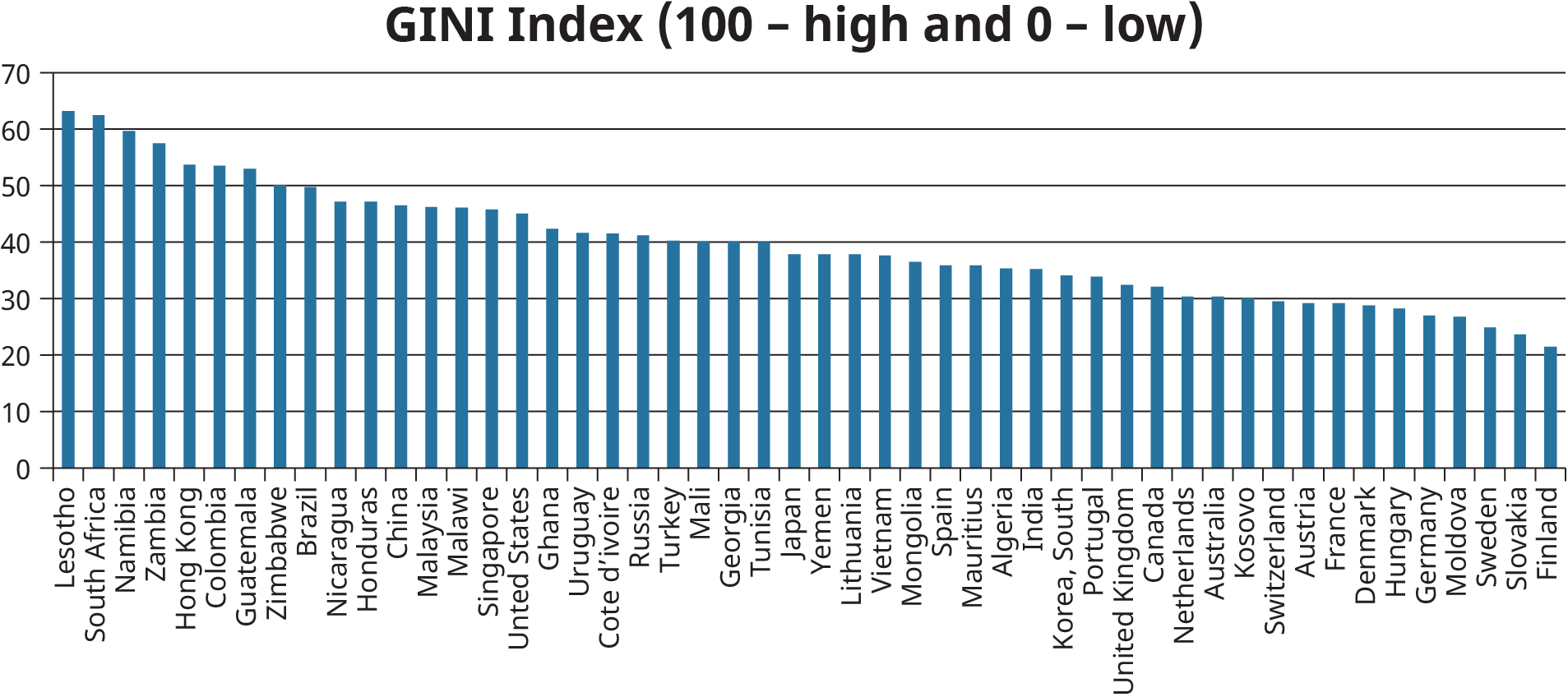 Based on CIA World Factbook - https://www.cia.gov/library/publications/the-world-factbook/rankorder/2172rank.html
Exhibit 6.6 Religions of the World
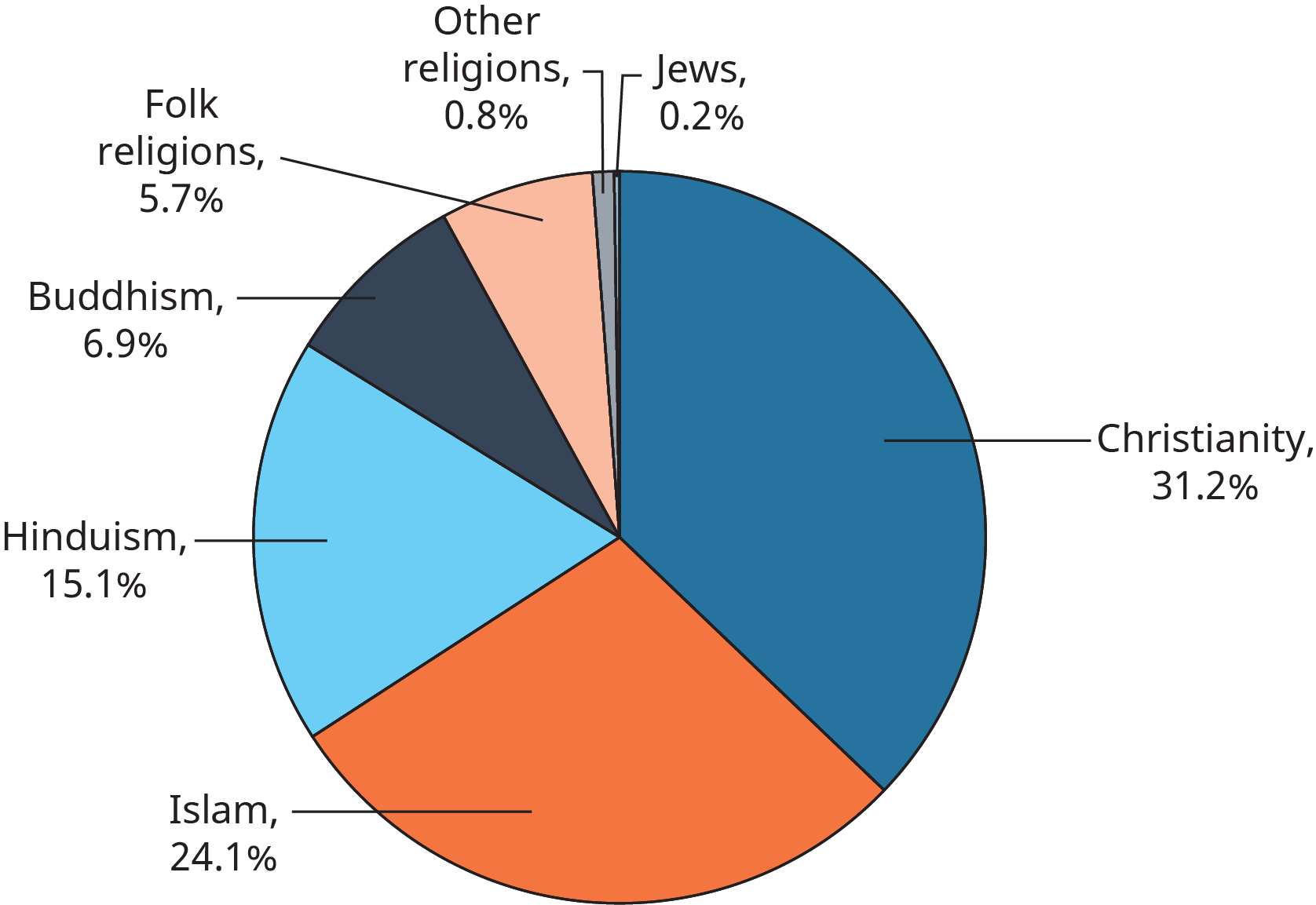 Based on Pew Research: http://www.pewresearch.org/fact-tank/2017/04/05/christians-remain-worlds-largest-religious-group-but-they-are-declining-in-europe/
Why I am Untouchable
View the video interview with Sujatha Gidla, who was born into India's lowest social caste, the untouchables.
Why I am Untouchable
Now living in the USA, this woman’s description of her experience seems to have left permanent emotional scars, would you agree? 
What about the untouchables, is there only one type or did you learn that different sub-categories of untouchables seem to work in specific jobs or industries? What kind was Sujatha Gidl?
5. What steps can you take to be better prepared for cross-cultural assignments?
Concept Check
How should training for cross-cultural assignments be implemented?

Japanese business cards
Danish Beers on Friday at 2:30
Dutch coffee / water

German precise, Australians relaxed, Italian emotional
[Speaker Notes: Japanese business cards
Danish Beers on Friday at 2:30
Dutch coffee / water]
6. What are the main strategies that companies can use to go international?
Concept Check
How and why do companies take various approaches to global operations?
Table 6.10  Myths About Exporting and Counterarguments
Based on U.S Department of Commerce, "A basic guide to exporting," 11th edition, 2015, https://www.export.gov/article?id=Why-Companies-should-export
Exhibit 6.8 Reasons to Enter Strategic Alliances
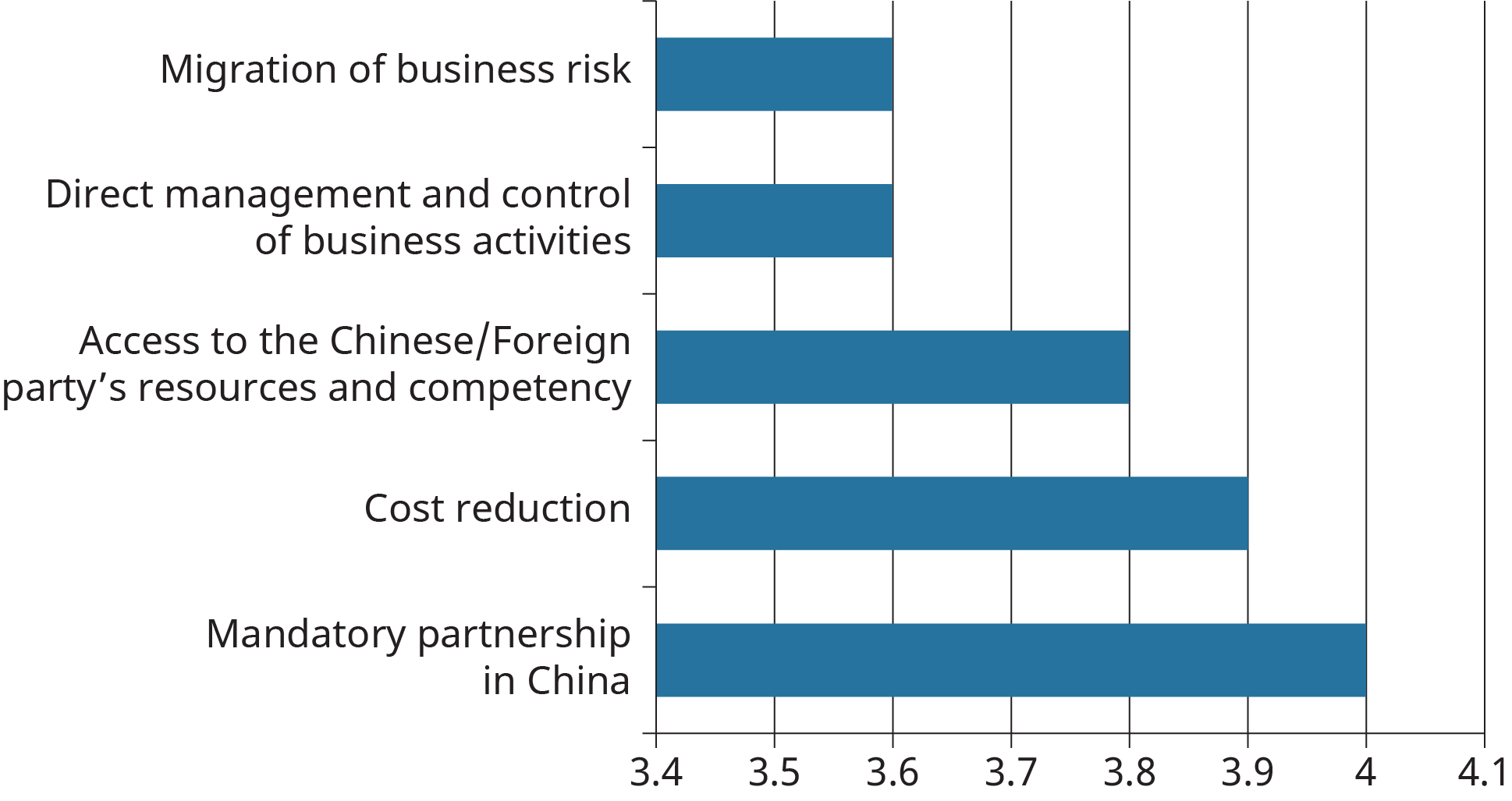 Based on PWC, 2015, “Courting China Inc: Expectations, pitfalls, and success factors of Sino-foreign business partnerships in China,” http://www.pwccn.com/webmedia/doc/635705701963346674_china_joint_venture.pdf
7. Why might it be necessary for a company to go international, and how might it accomplish this goal?
Concept Check
What are the factors and approaches that organizations can take when deciding to go global?
License, Franchise (page 191, 192)
This OpenStax ancillary resource is © Rice University under a CC-BY 4.0 International license; it may be reproduced or modified but must be attributed to OpenStax, Rice University and any changes must be noted.